Привитие детям любви к Родному краю через уроки Кубановедения
Пока жива людская память,
И каждый день прошедший свят –
Жива история Кубани!
Кубань – цветущий вечно сад!
Углубленному  изучению учебного  материала по  предмету
ВНЕКЛАССНАЯ РАБОТА ПО КУБАНОВЕДЕНИЮ
СПОСОБСТВУЕТ
Мотивацию к учебной деятельности
ПОВЫШАЕТ
Интерес к изучению родного края
ВЫЗЫВАЕТ
Творческие способности
РАЗВИВАЕТ
ПРИВИВАЕТ
Патриотические чувства
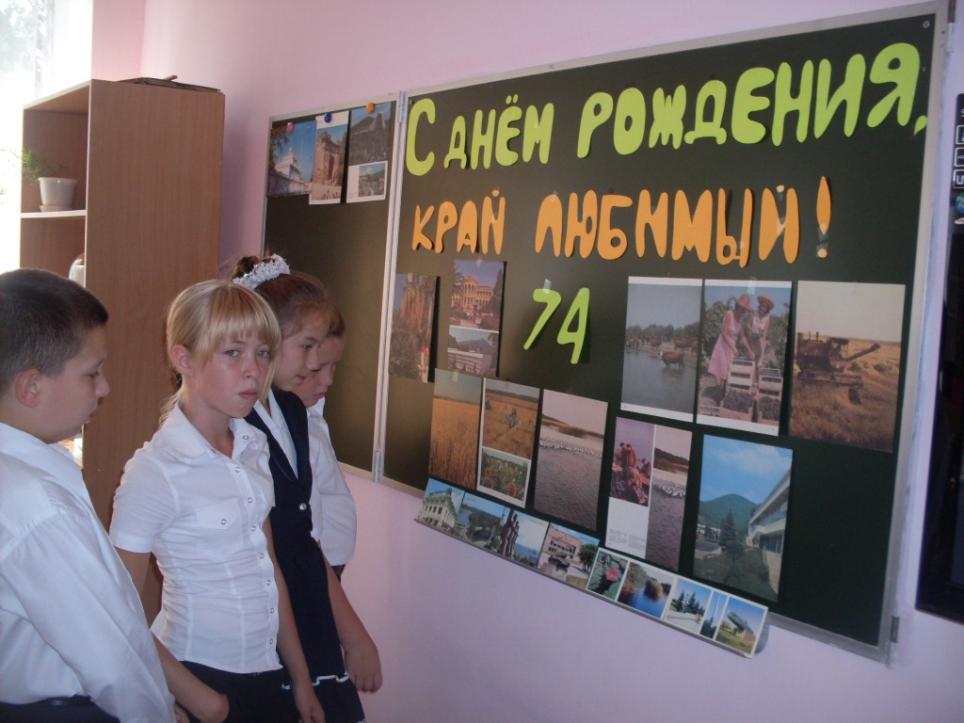 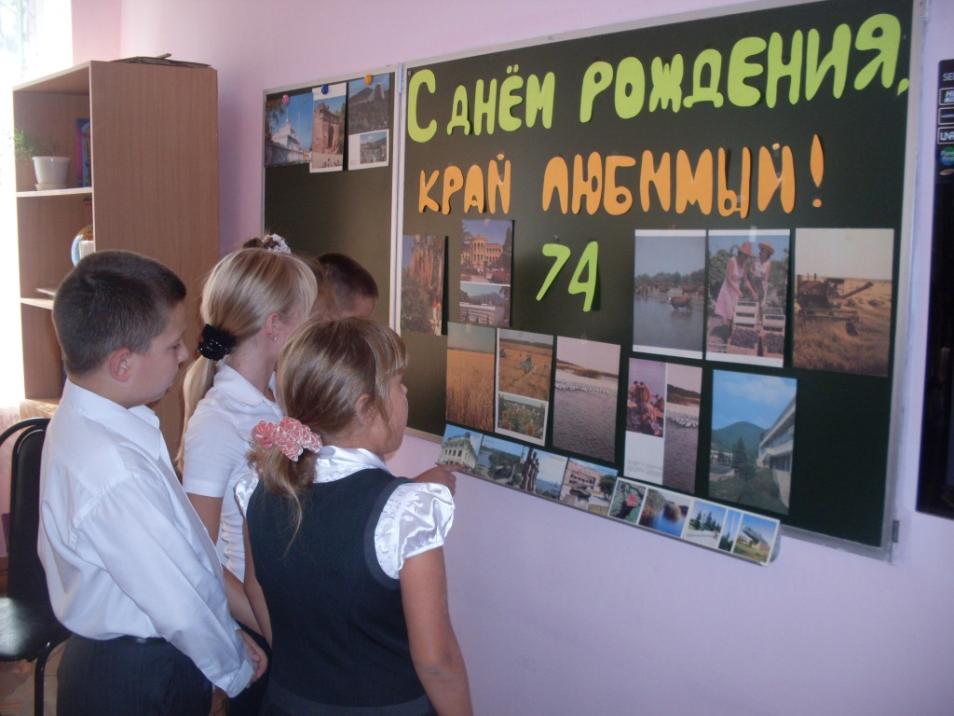 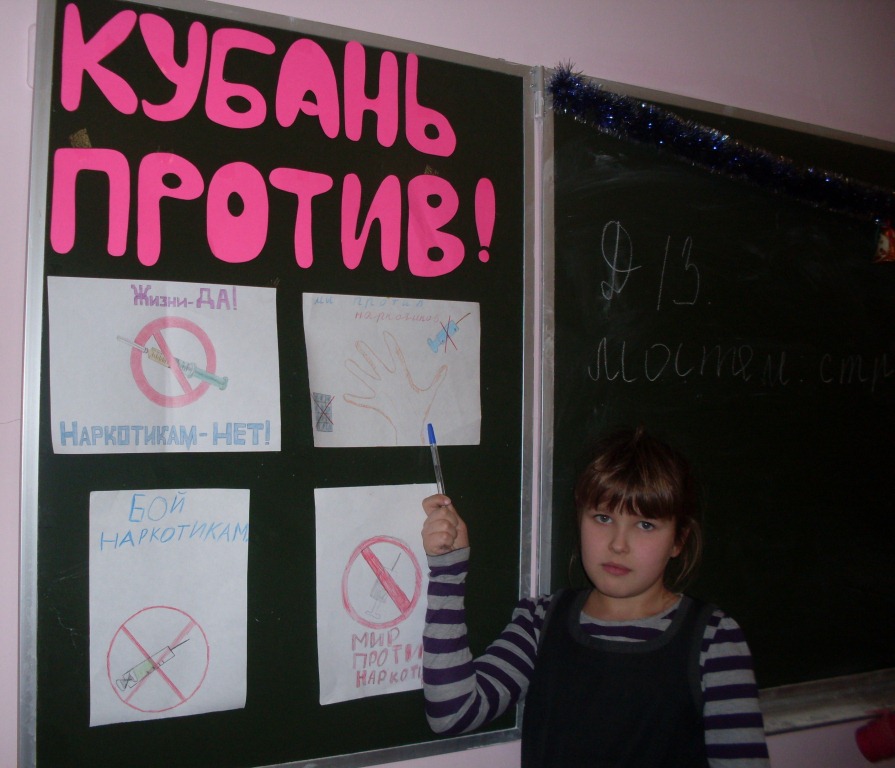 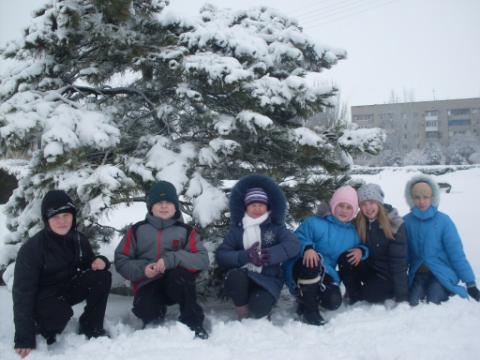 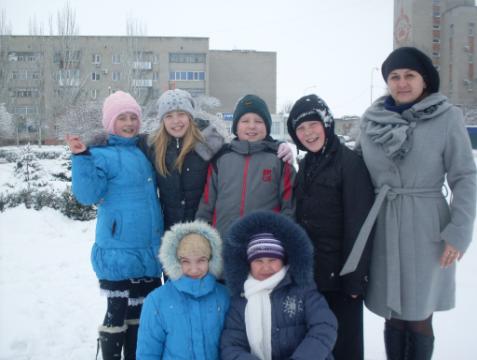 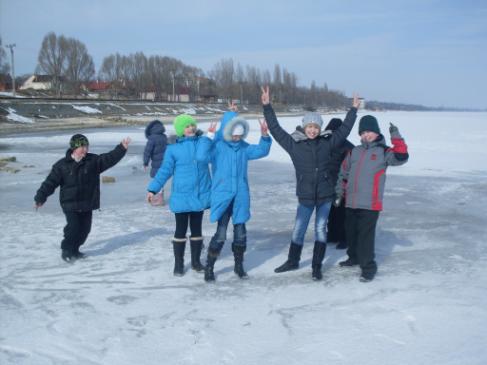 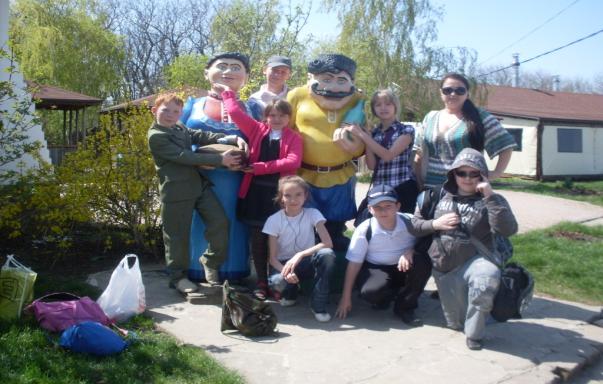 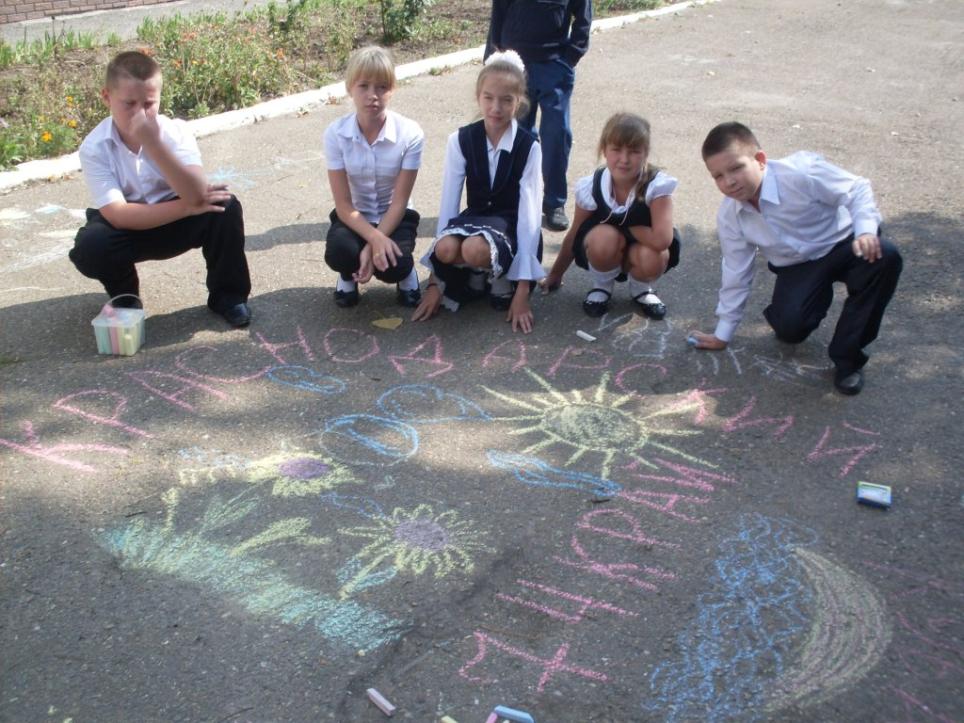 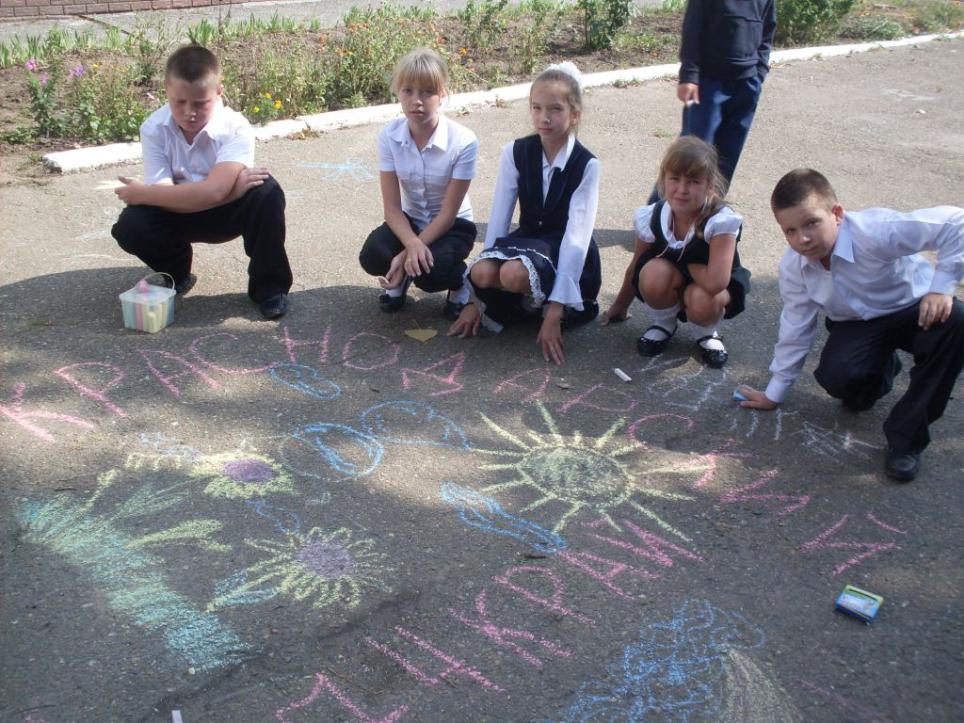 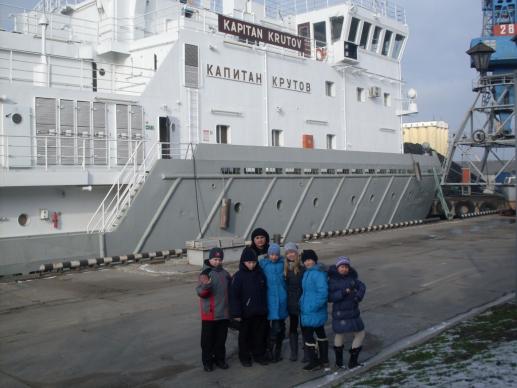 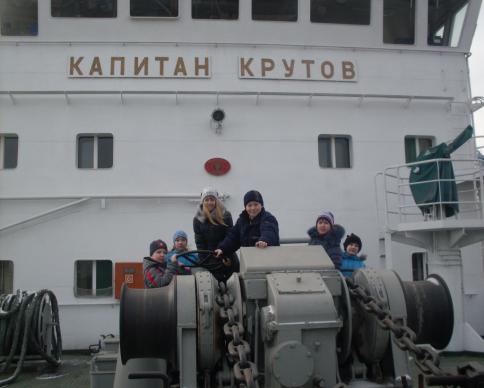 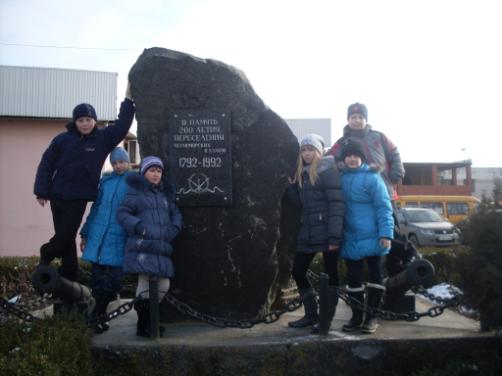 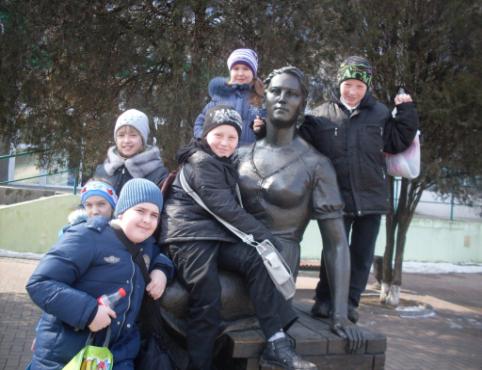 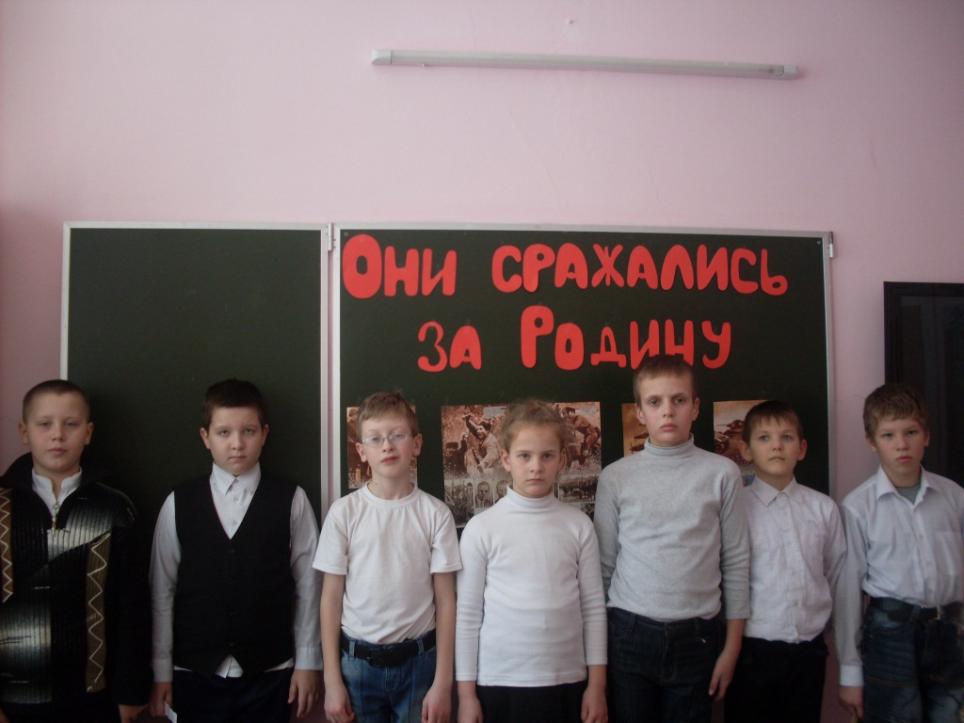 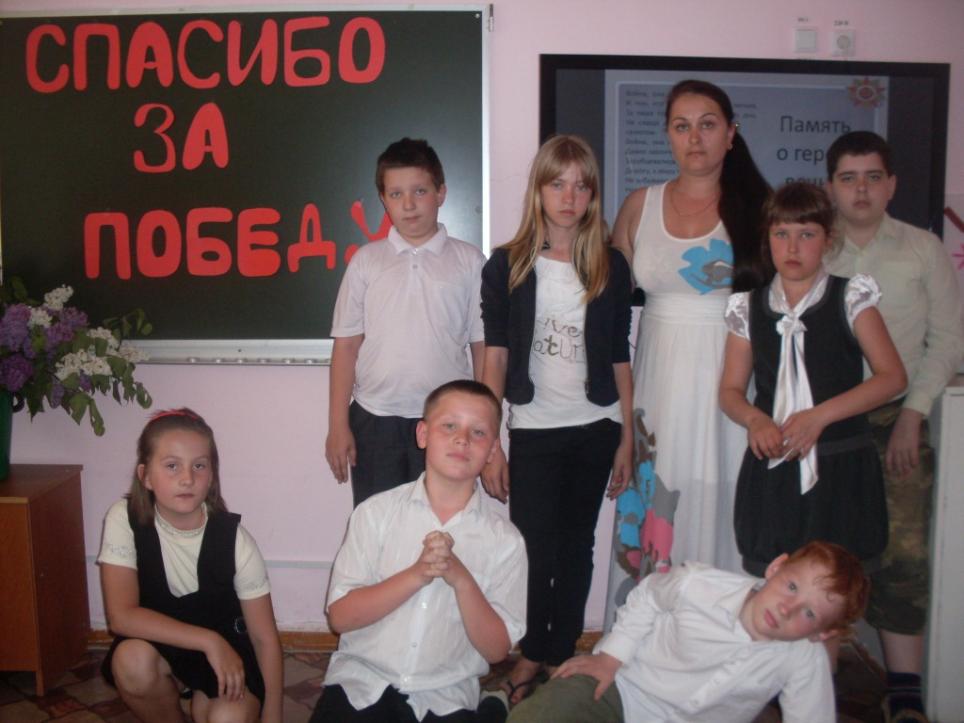 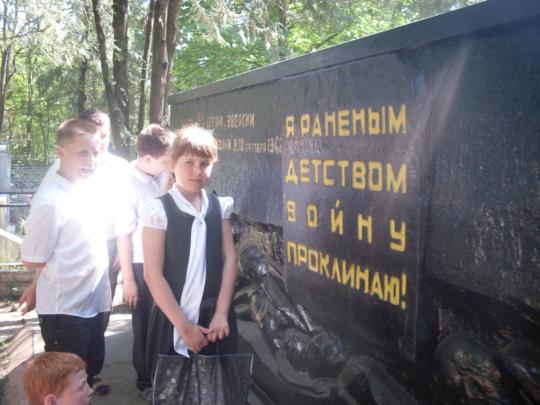 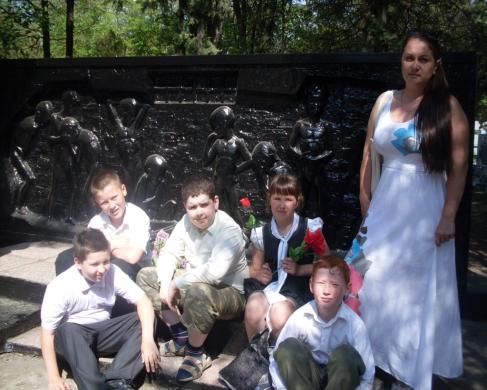 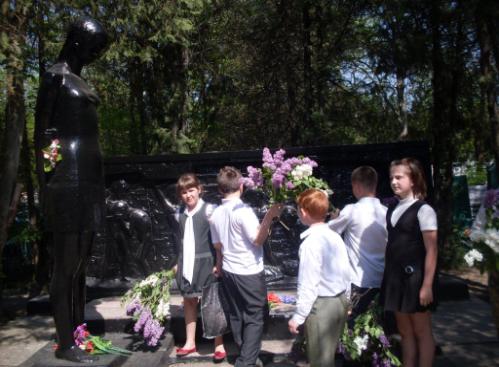 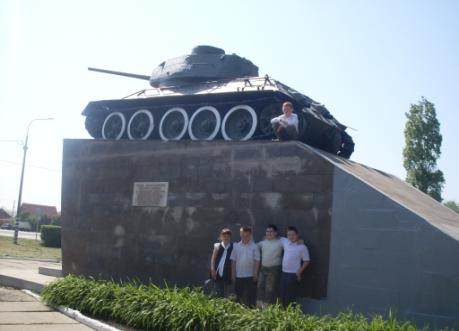 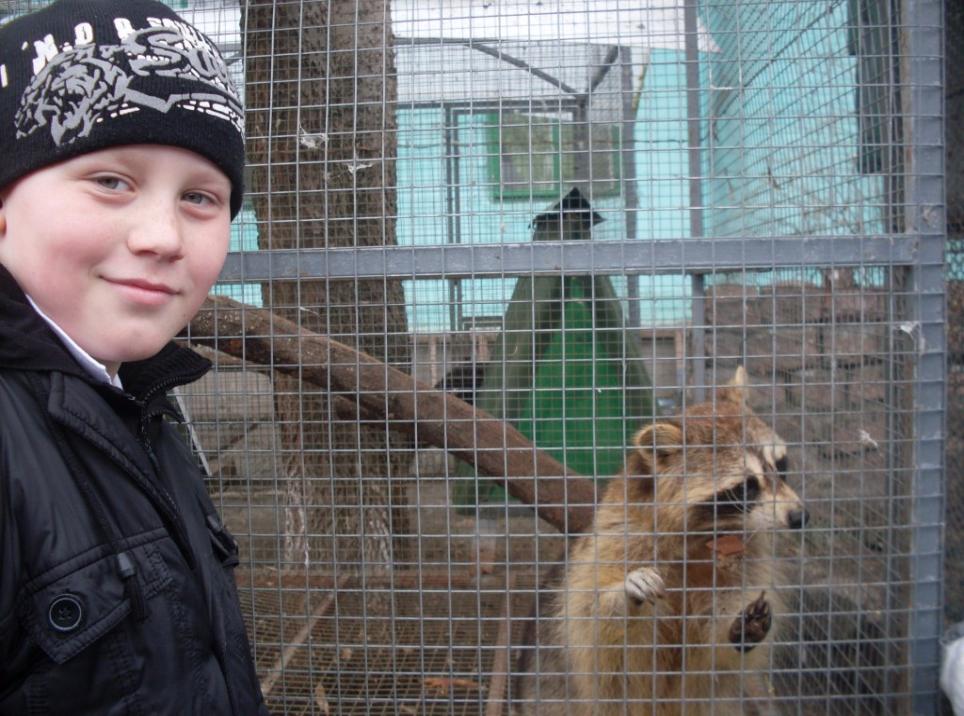 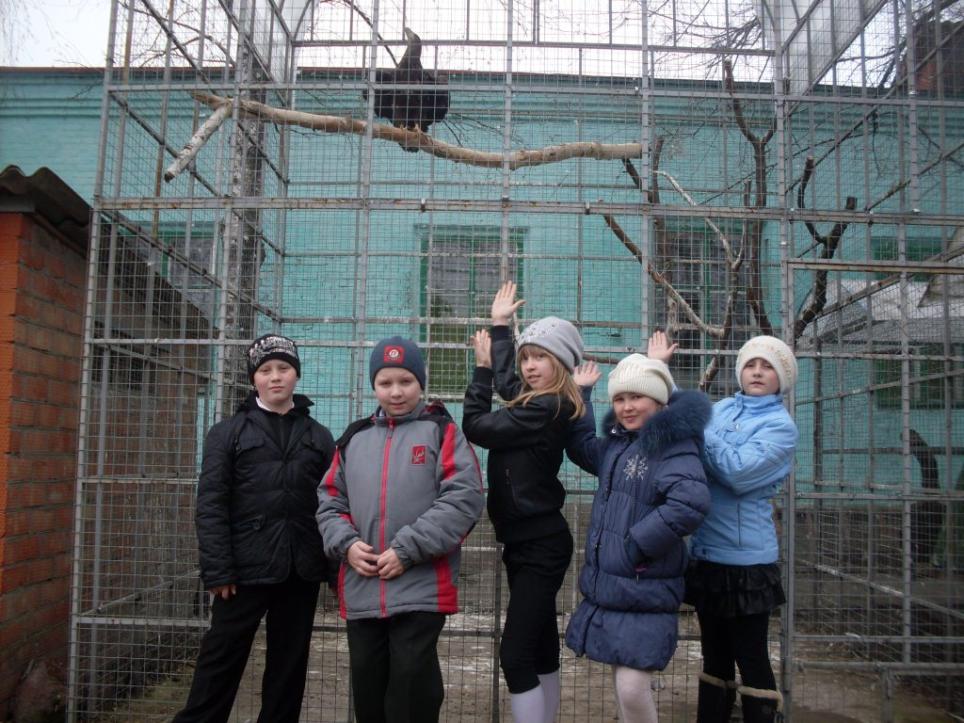 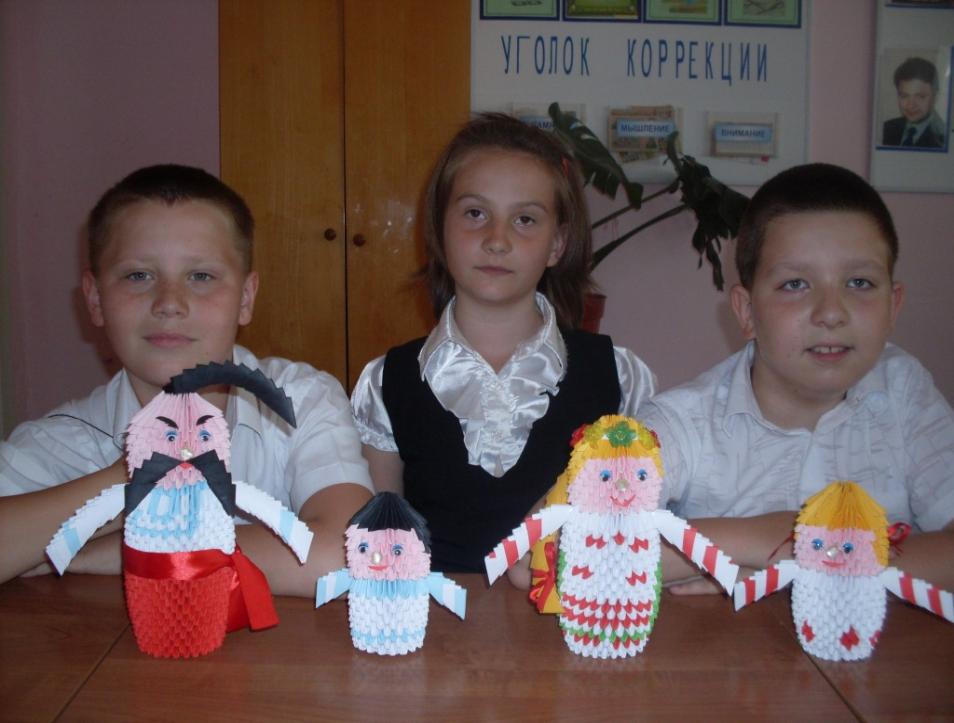 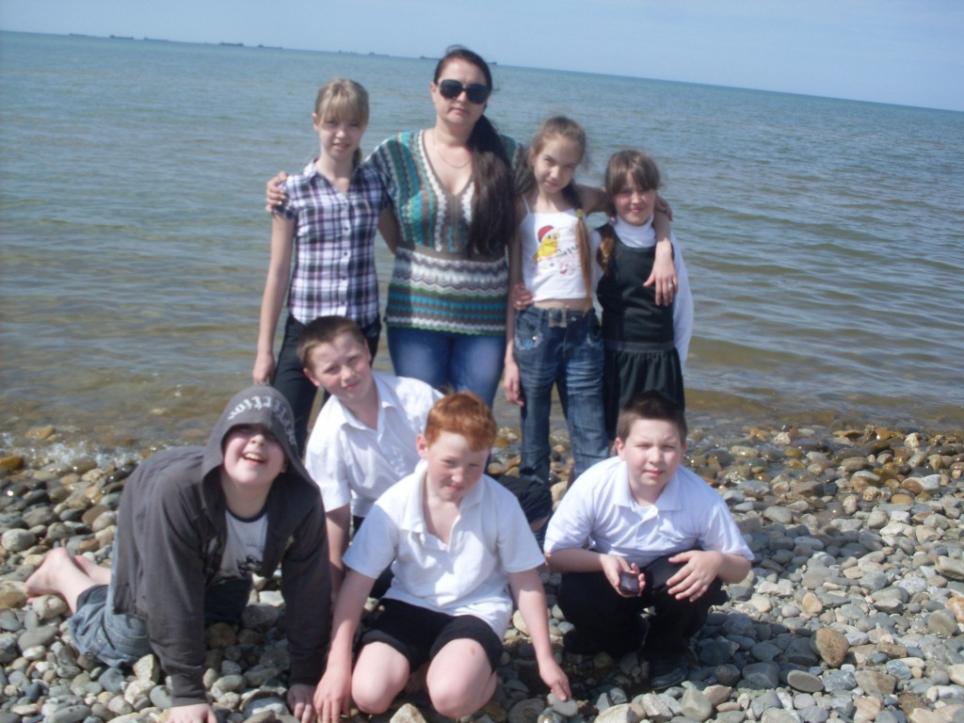 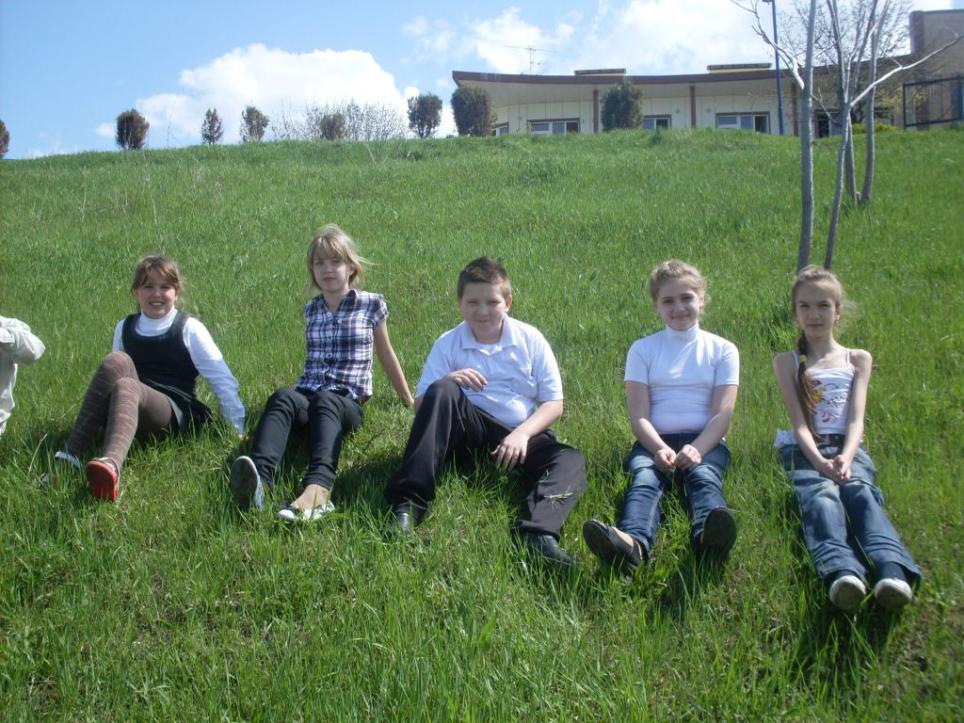 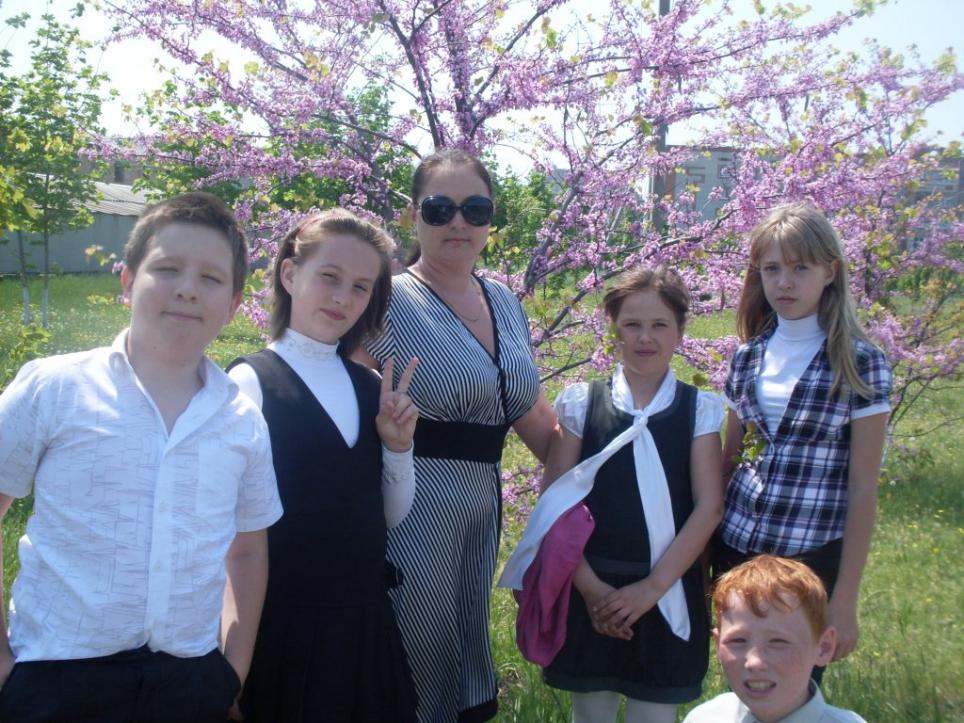 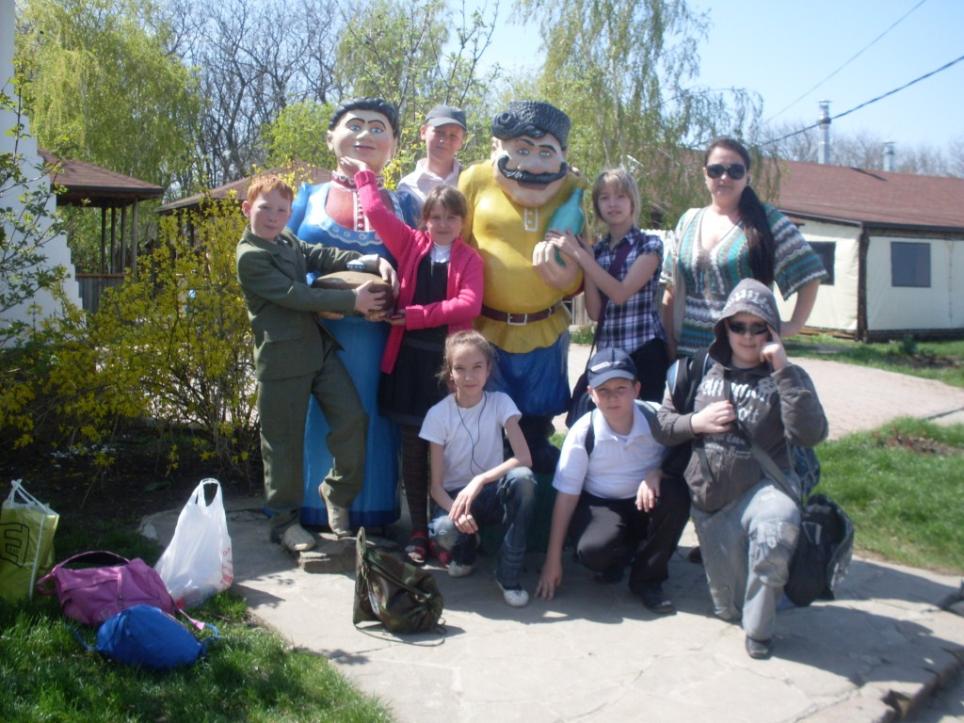 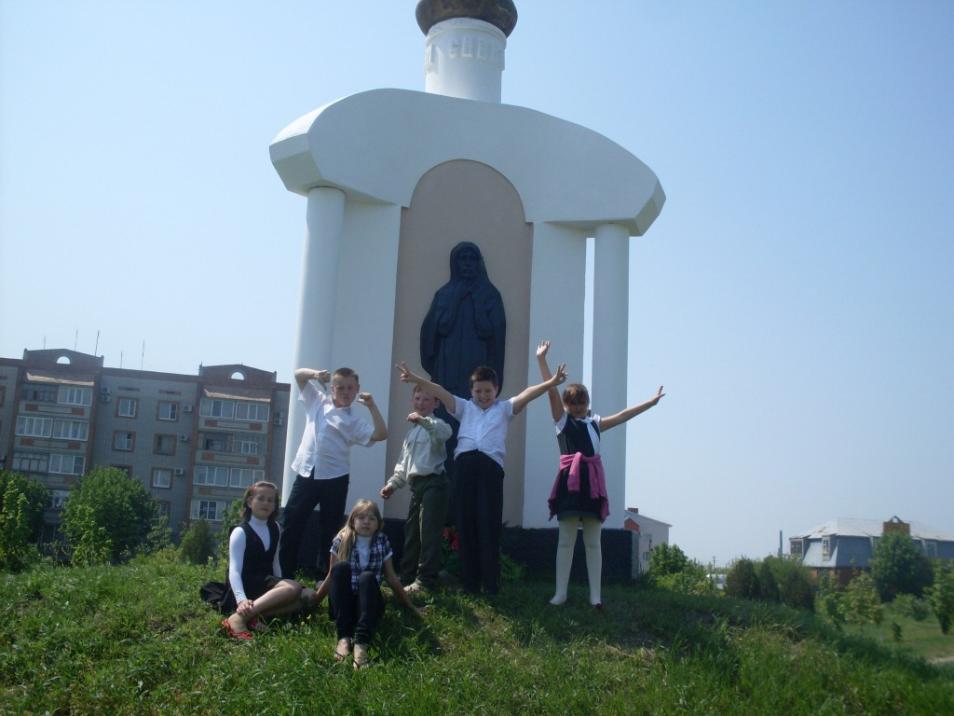 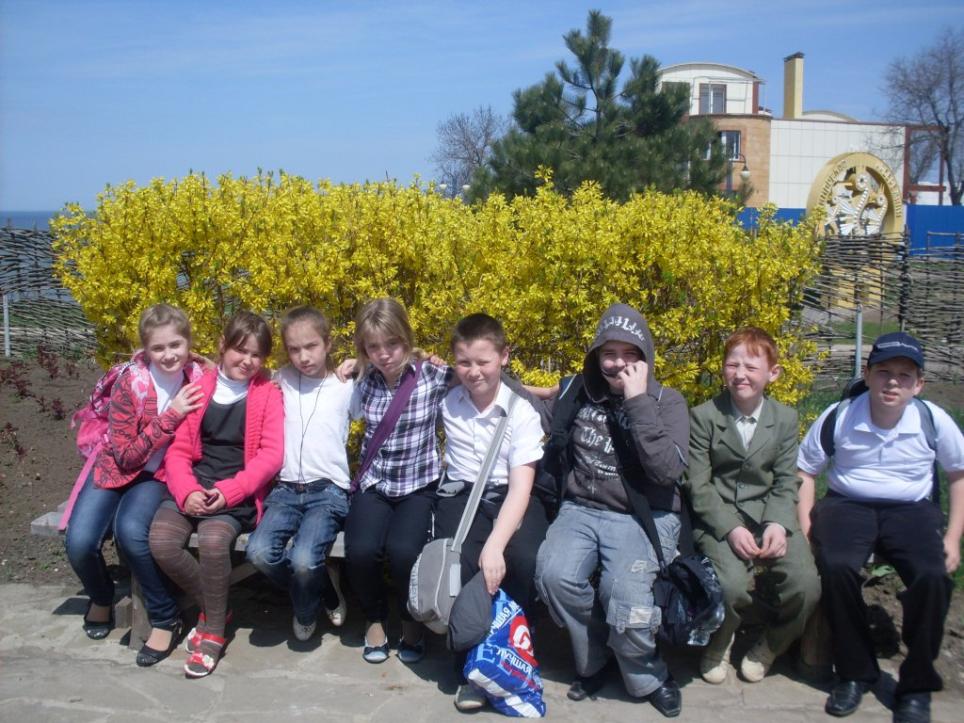 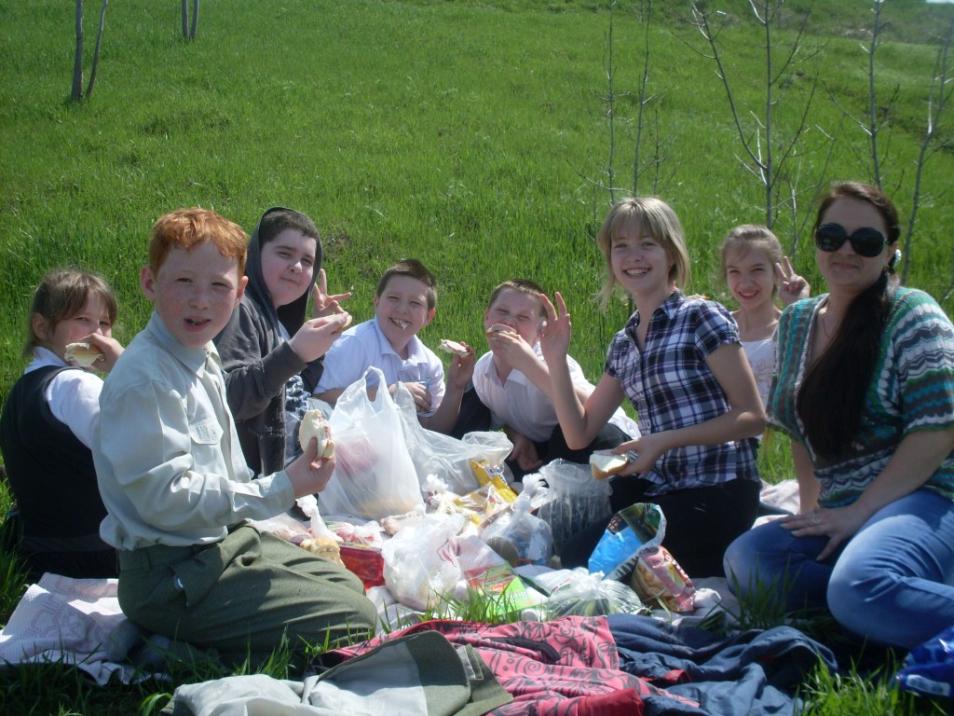 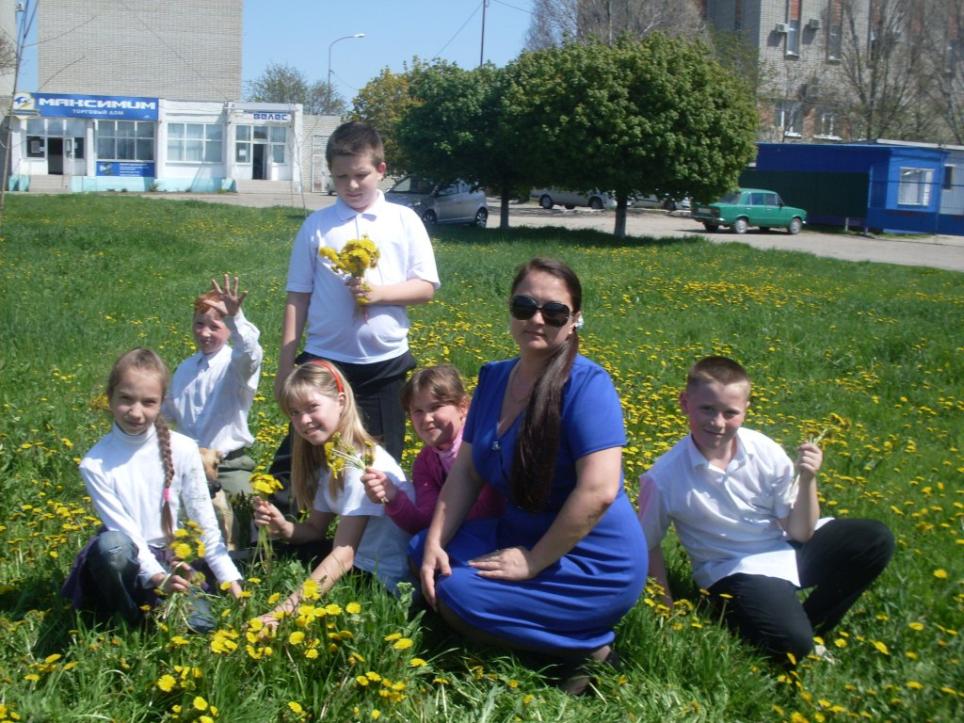 75 ЛЕТ КРАСНОДАРСКОМУ КРАЮ
ВДАЛЬ БЕГУТ ДОРОГИ,СЛОВНО ПЕСНЯ,ДРЕМЛЮТ ГОРЫ, ПЛЕЩУТСЯ МОРЯ.НЕТ СЛОВ ДОРОЖЕ И ЧУДЕСНЕЙ,ЧЕМ ДВА СЛОВА:РОДИНА МОЯ!